Речевое развитие
Богатыри и русские красавицы (творческая неделя посвященная 
23 февраля)
Получаем письмо от трех богатырей с мольбой помощи!
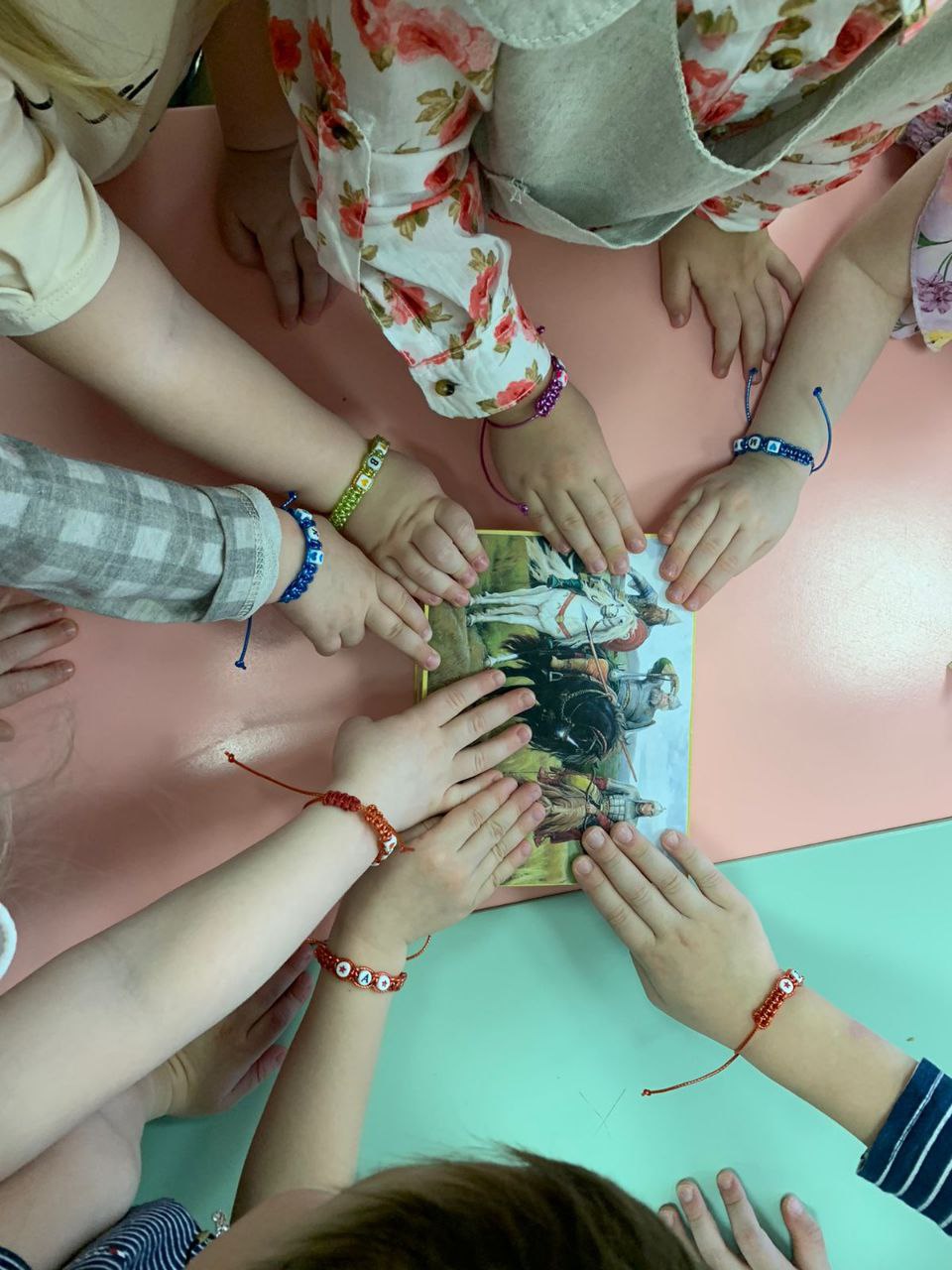 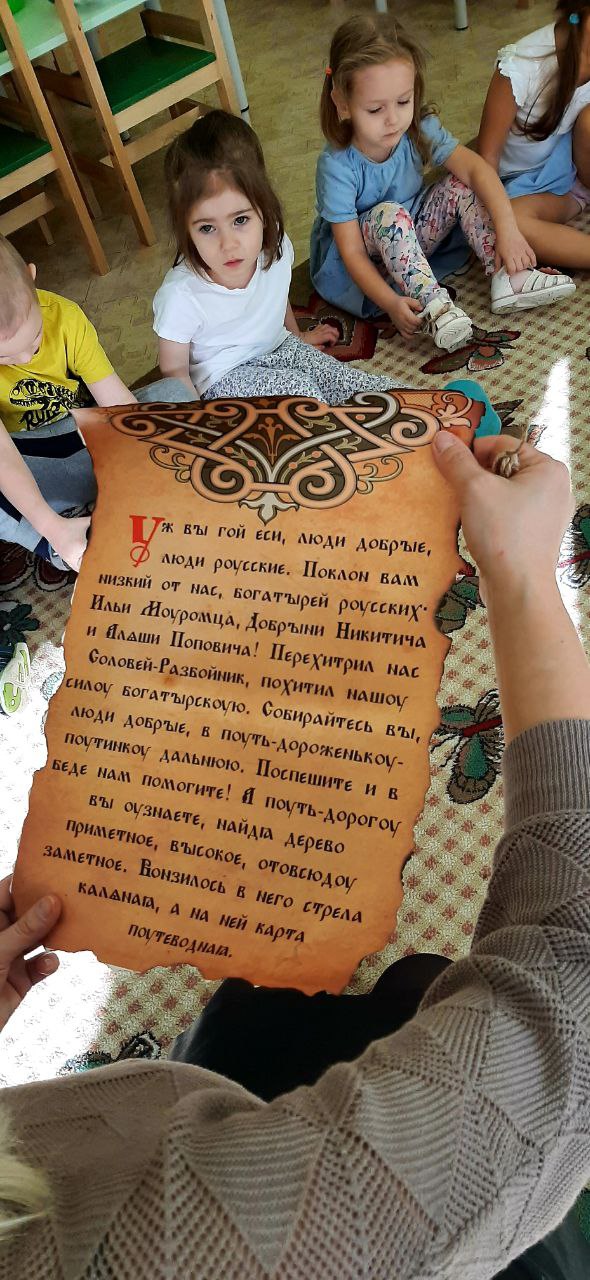 Снаряжаемся!
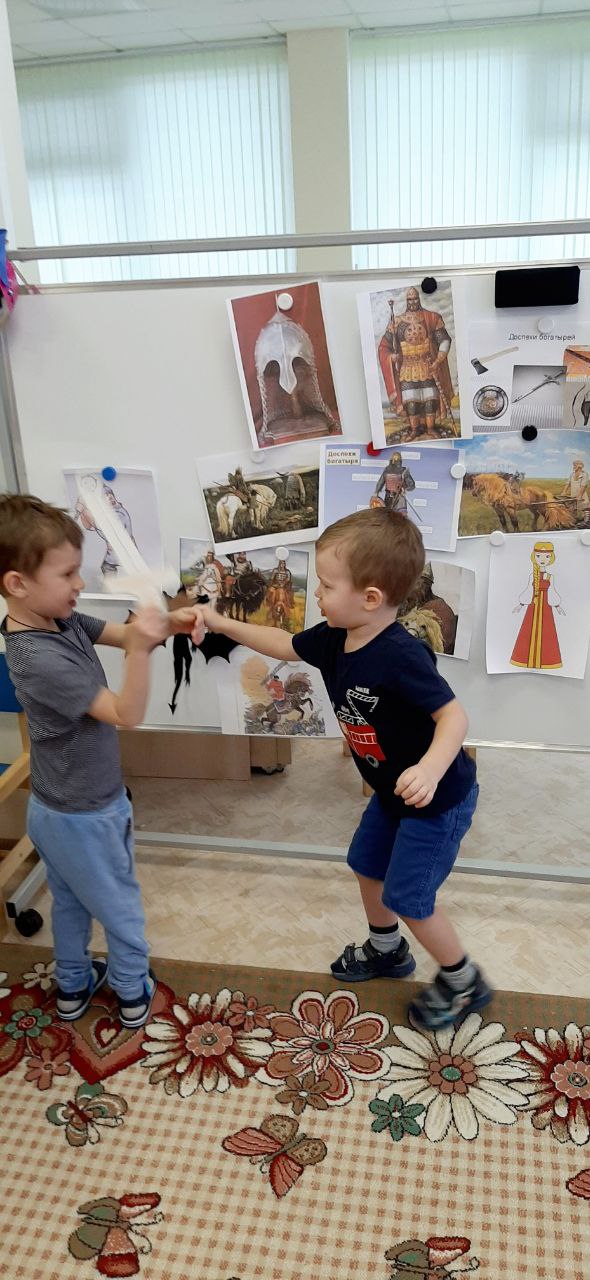 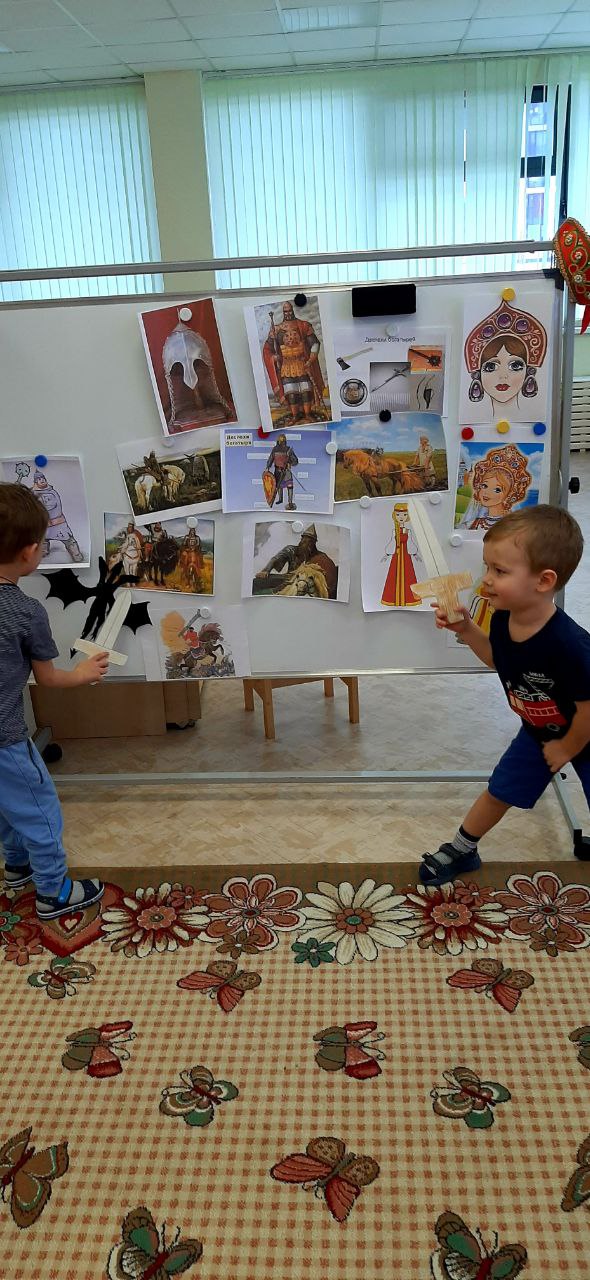 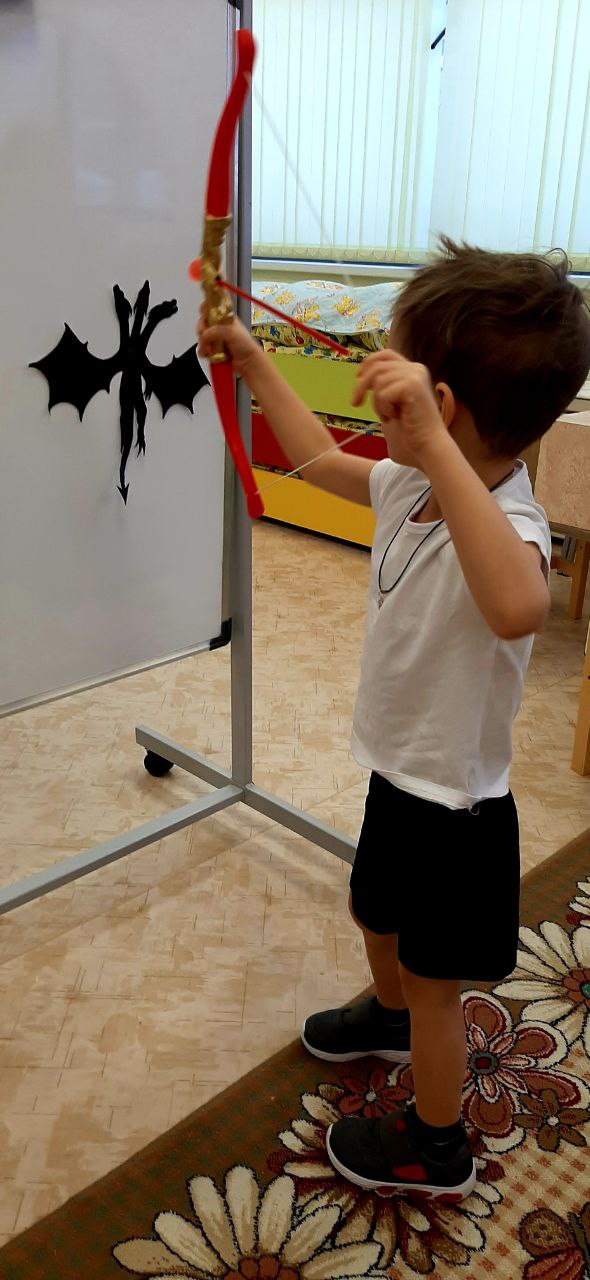 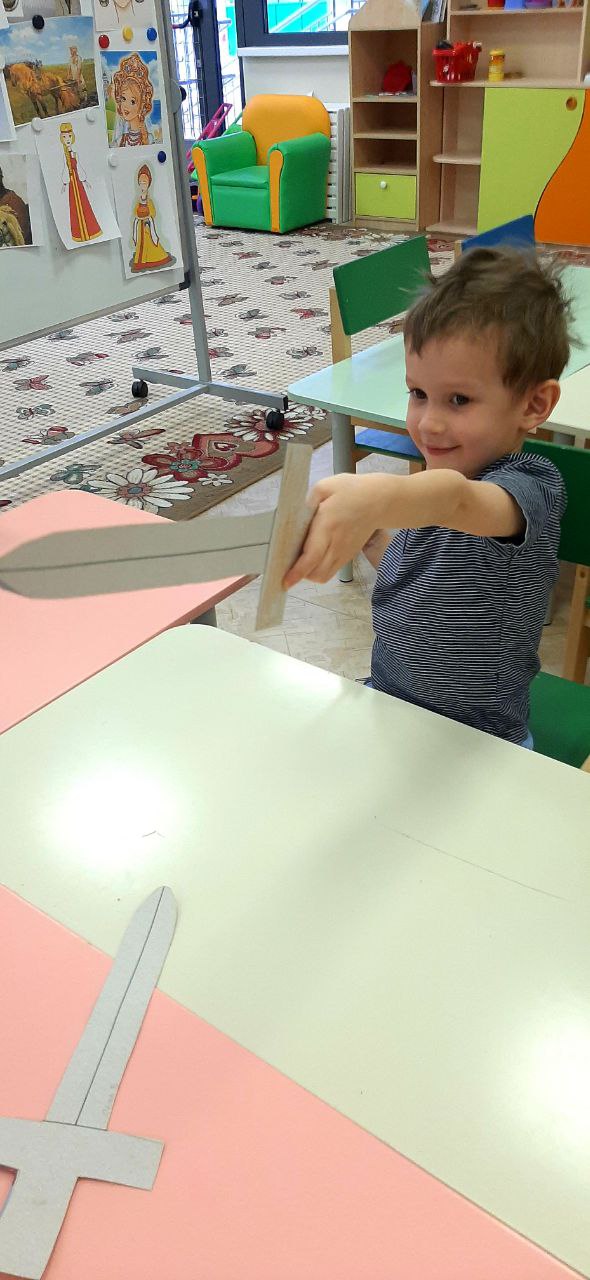 Мастерим шлемы и мечи!
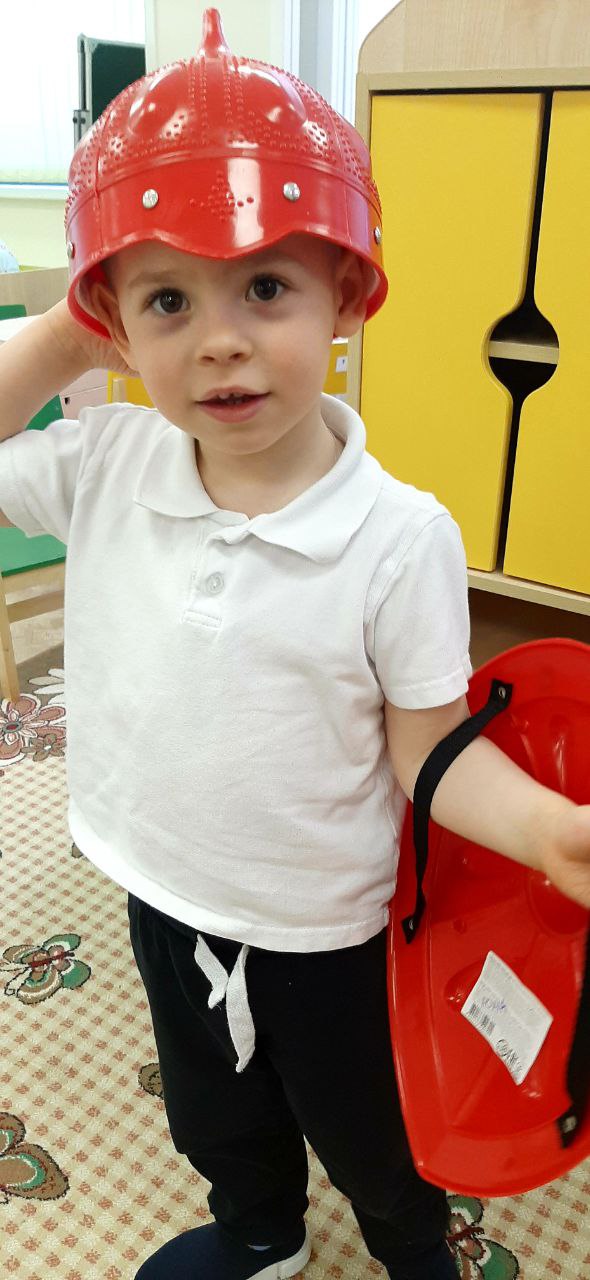 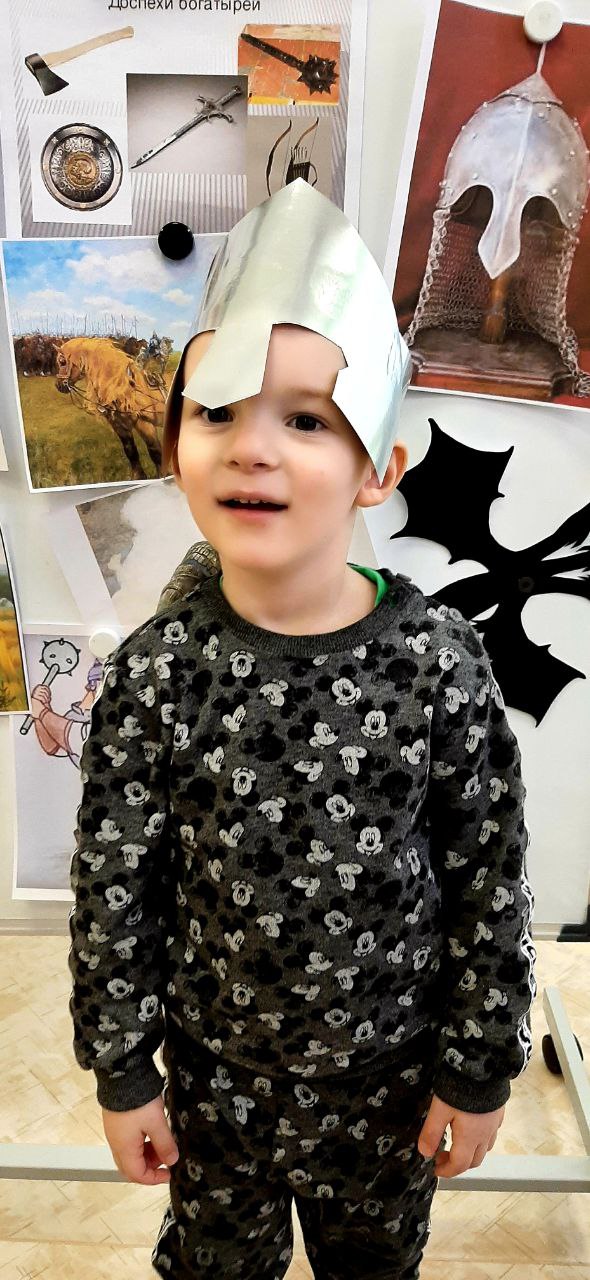 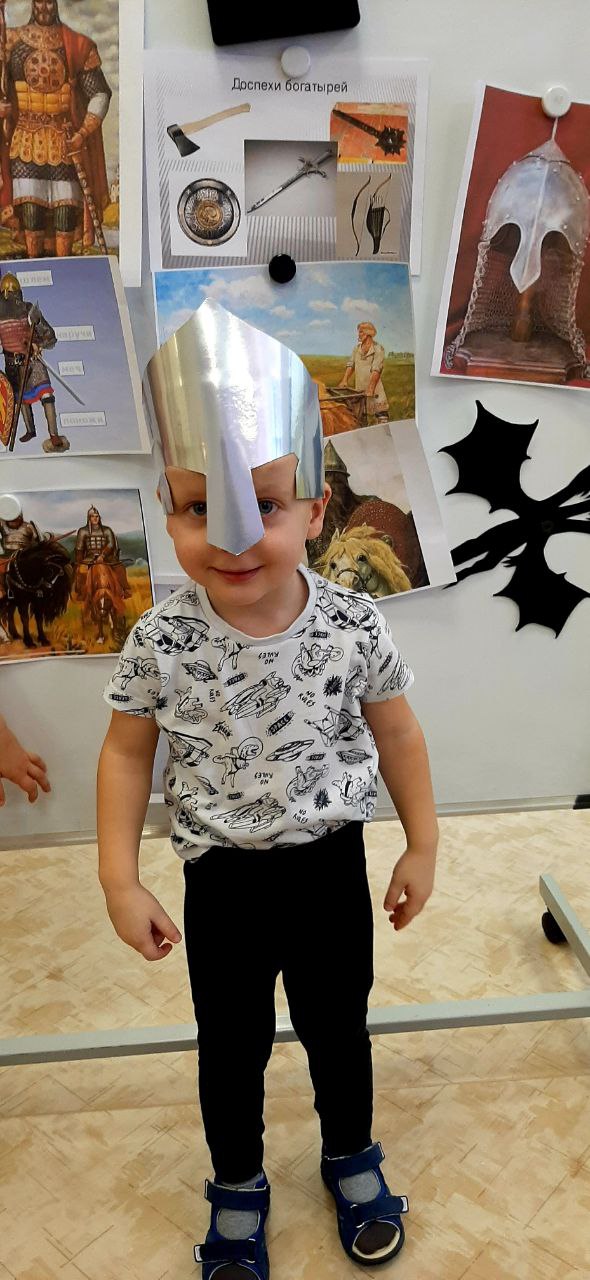 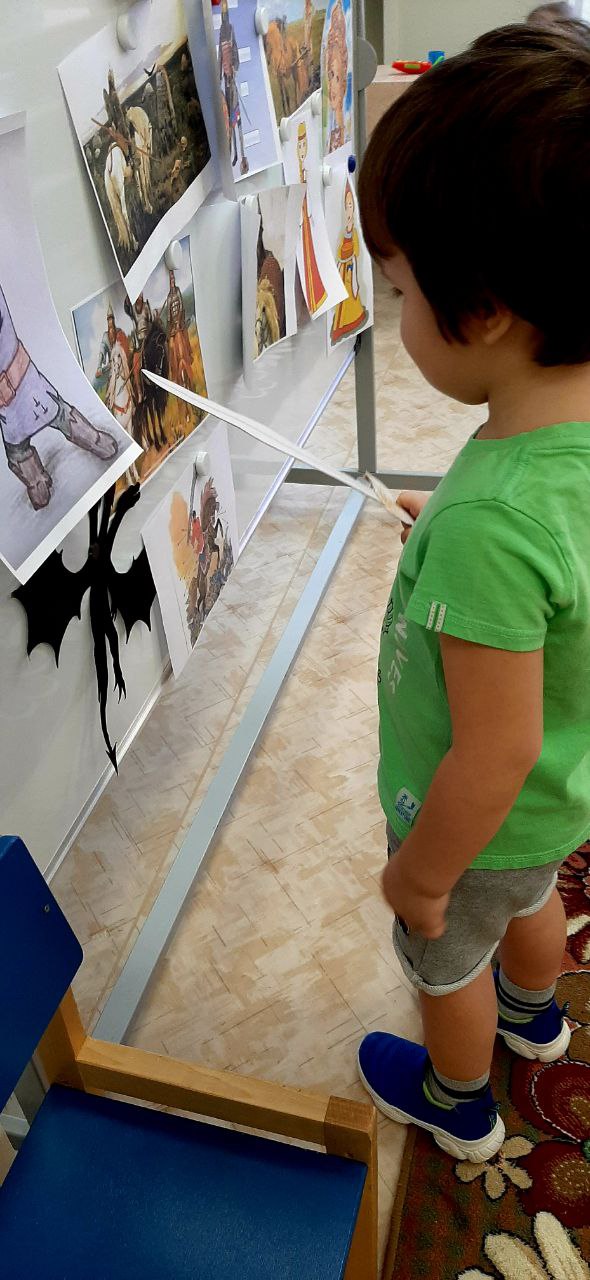 Русские красавицы изготавливают себе кокошники, покрывая их бисером
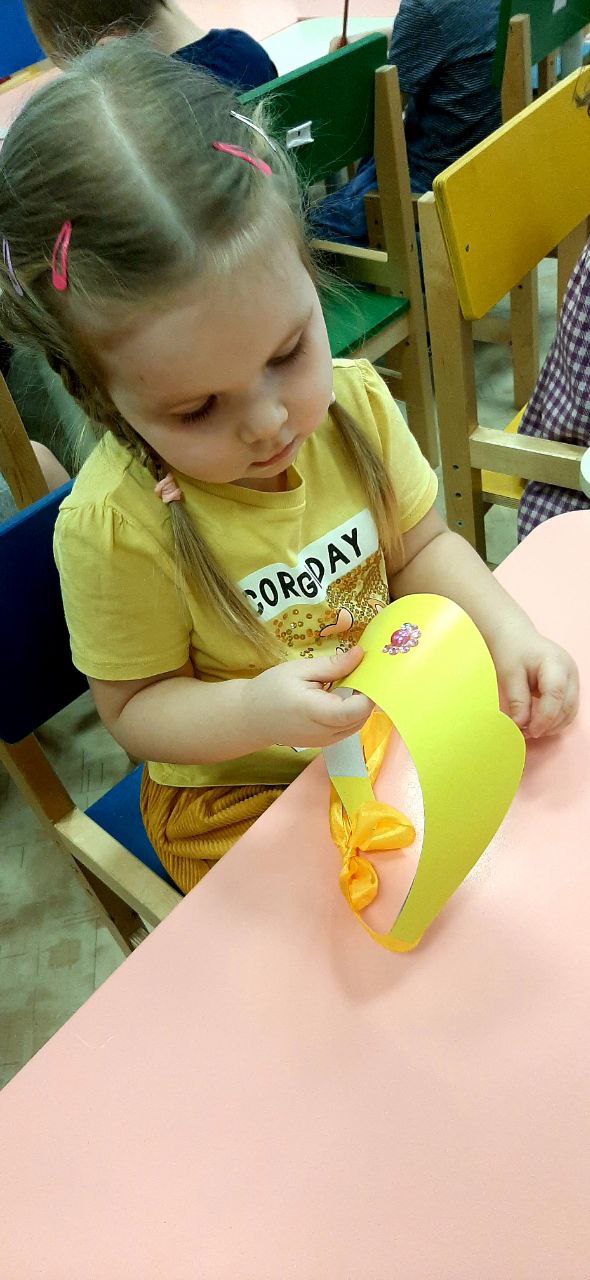 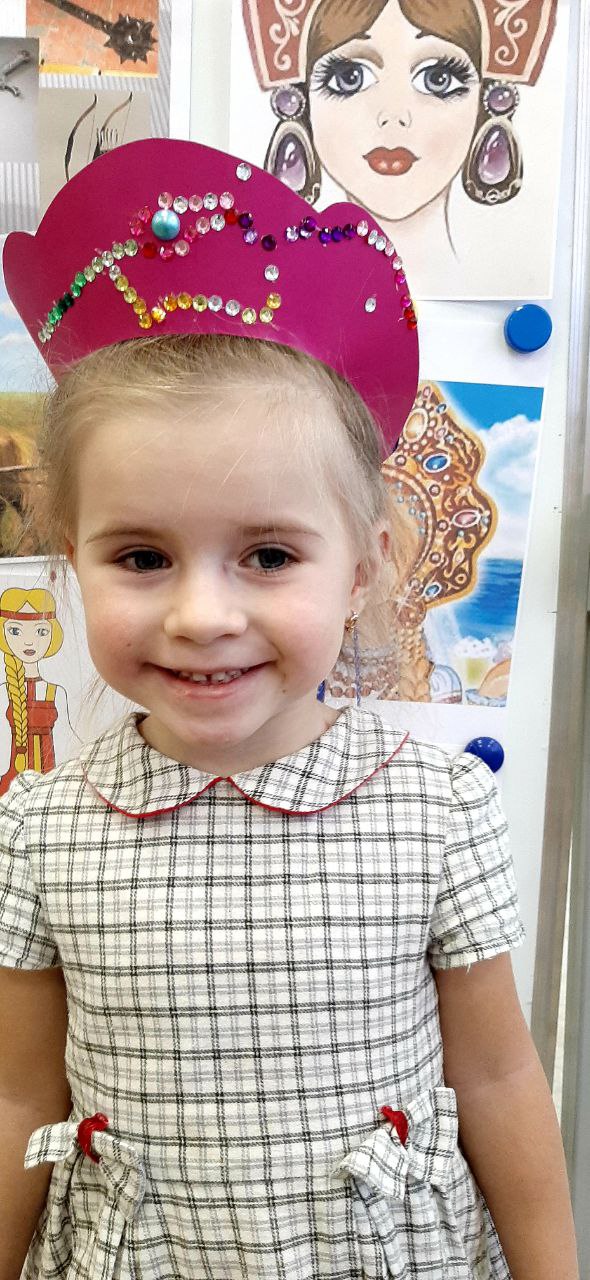 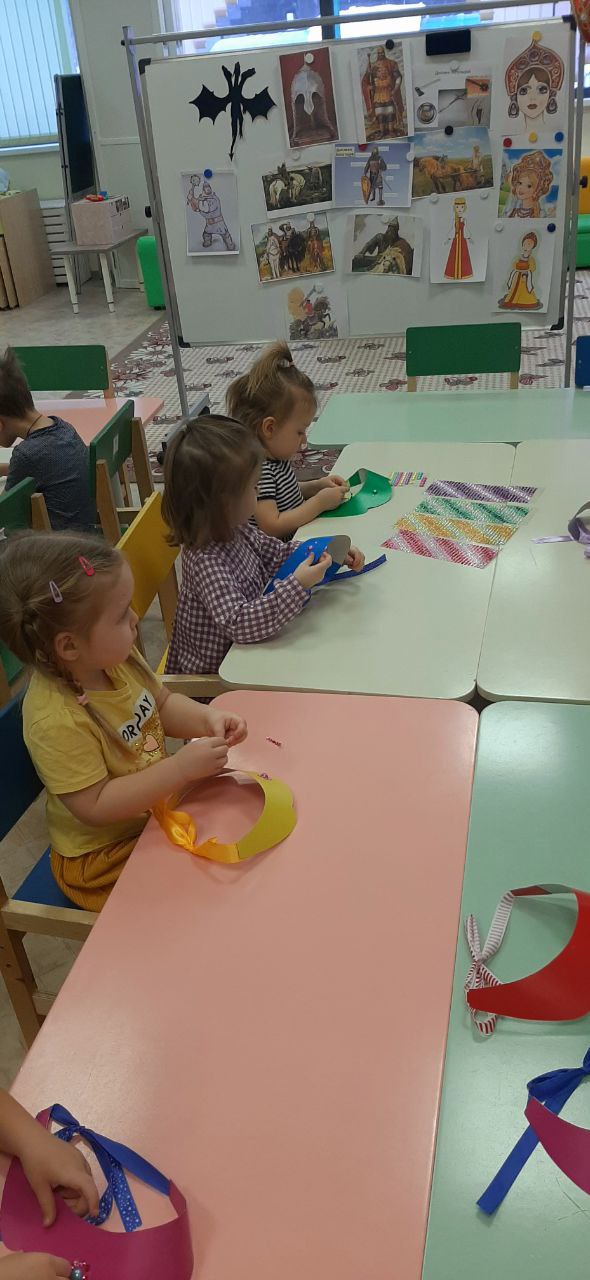 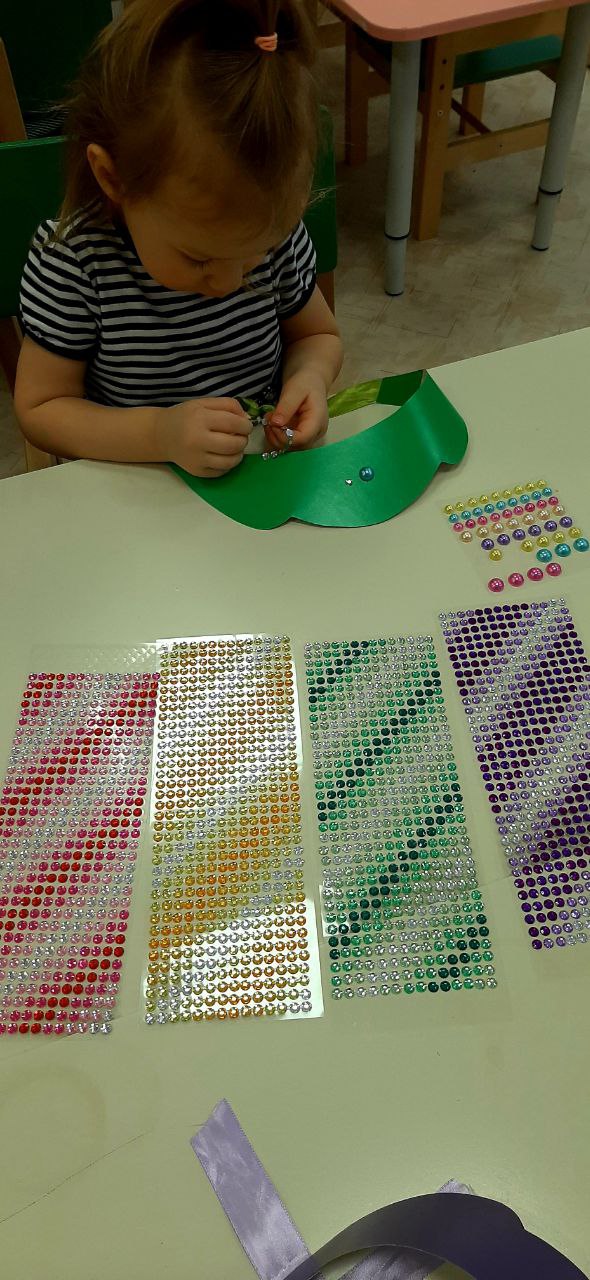 Находим карту и отправляемся в путь, преодолевая все препятствия.
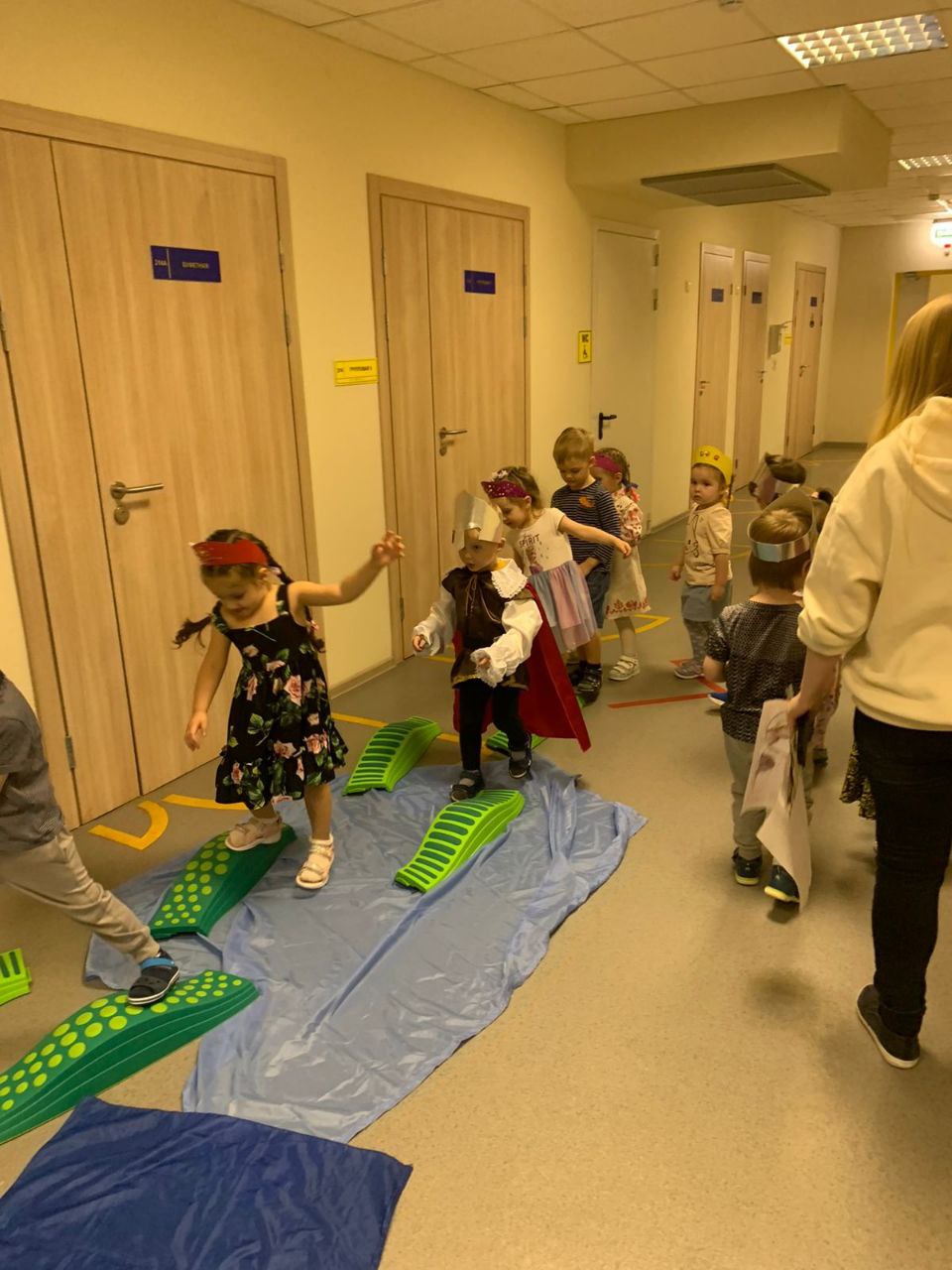 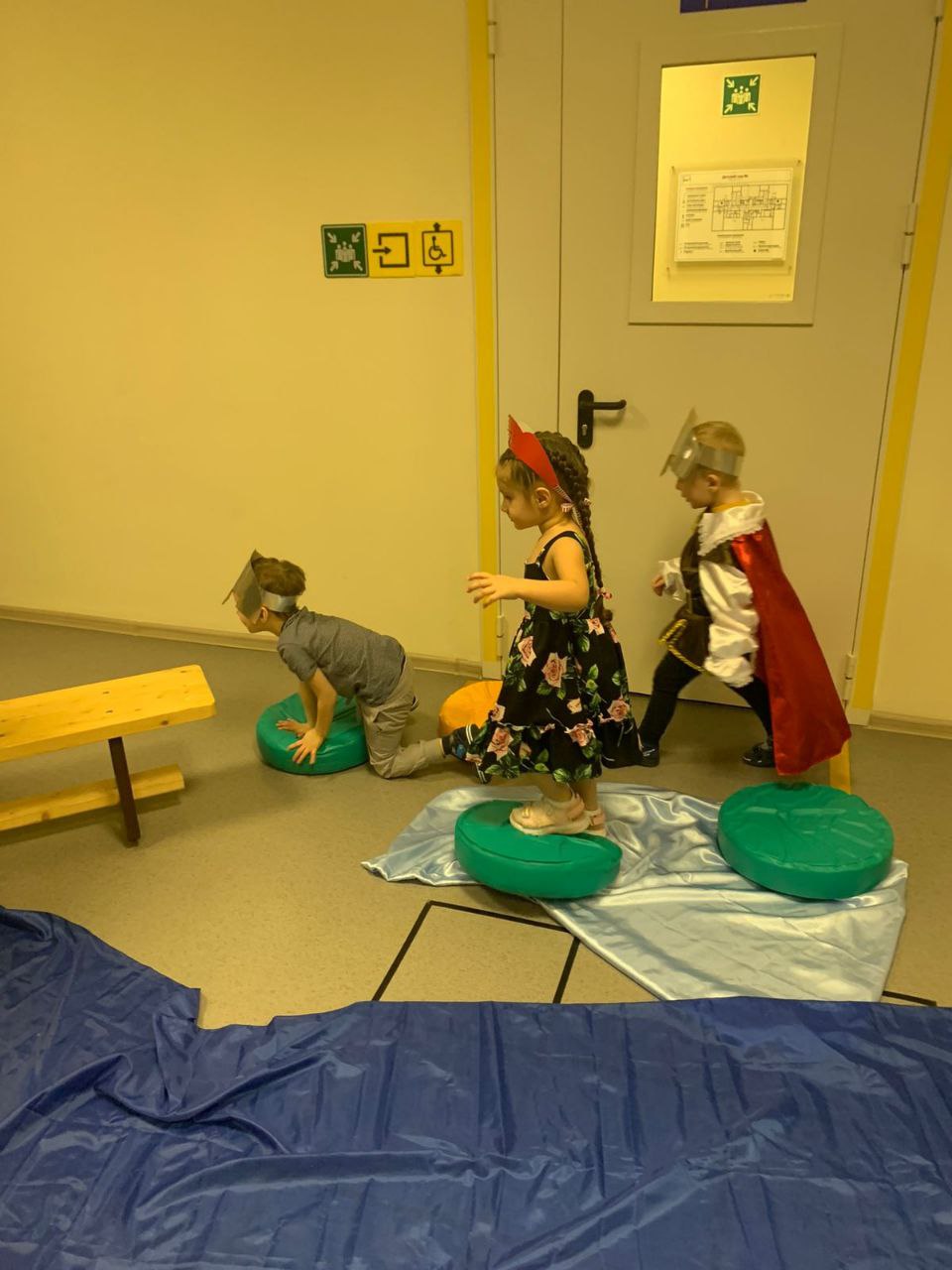 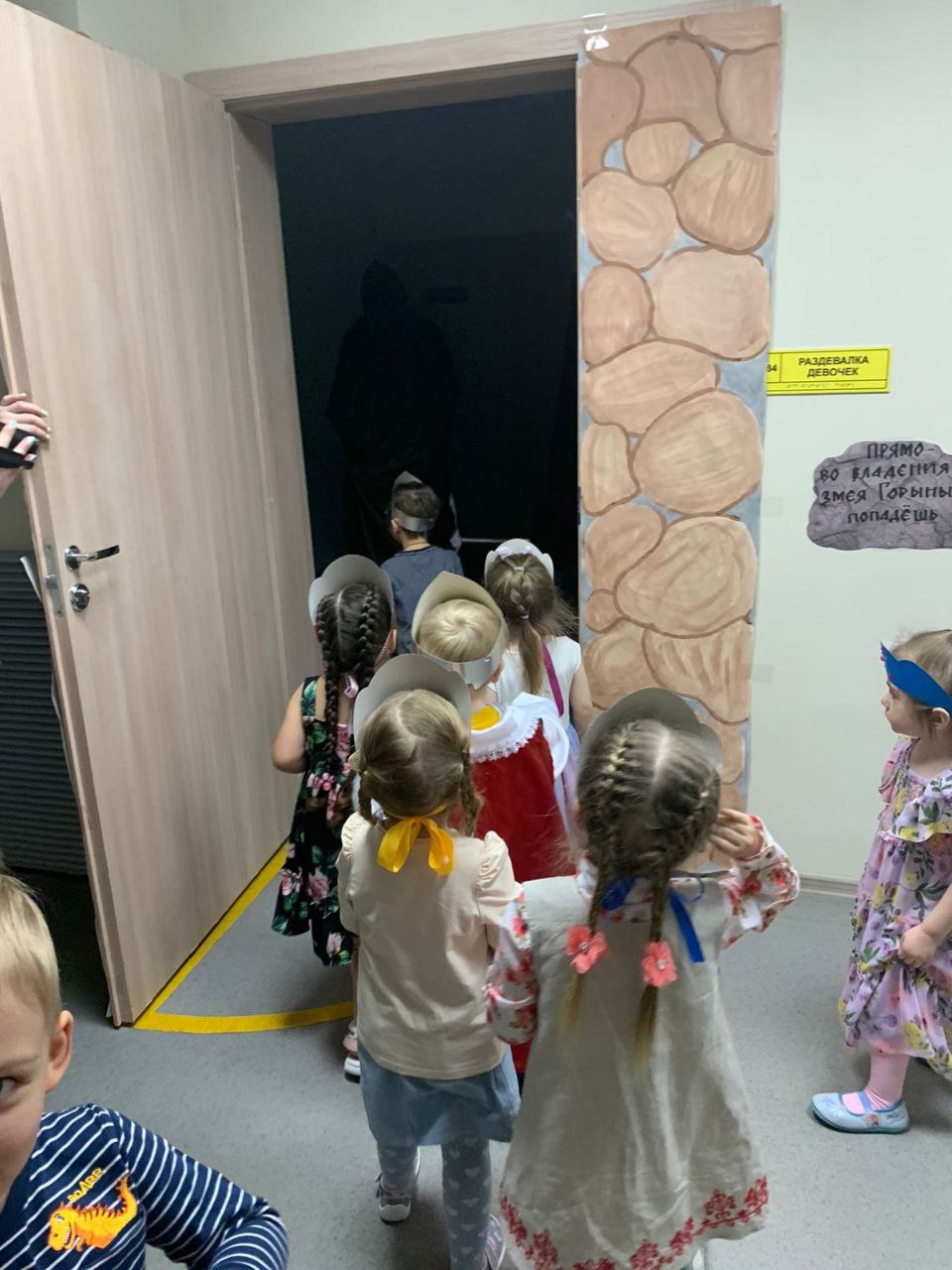 Встречаем Соловея-Разбойника,который помогает нам победить Змея-Горыныча
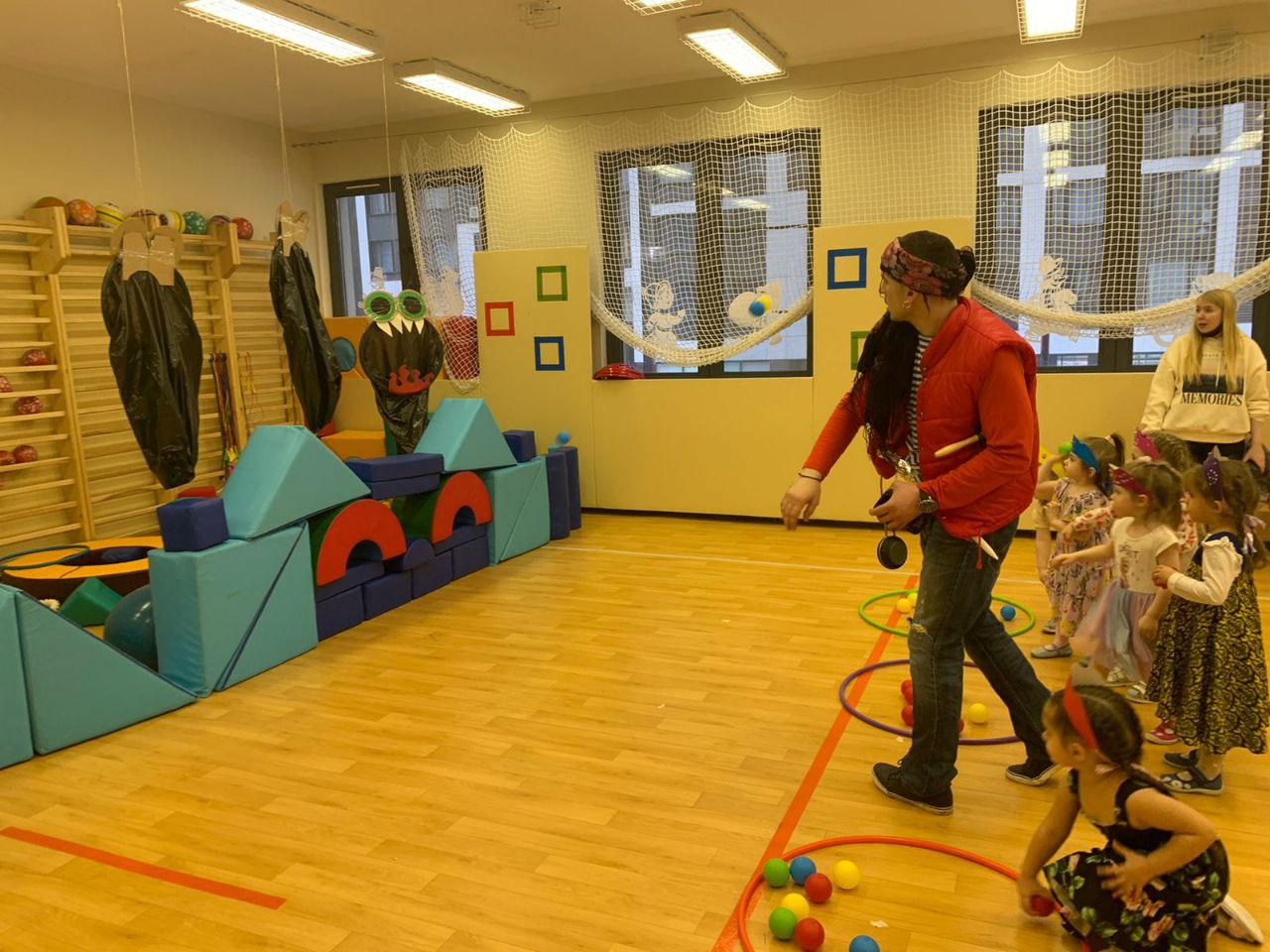 Василису Премудрую,которая также помогает пройти испытания
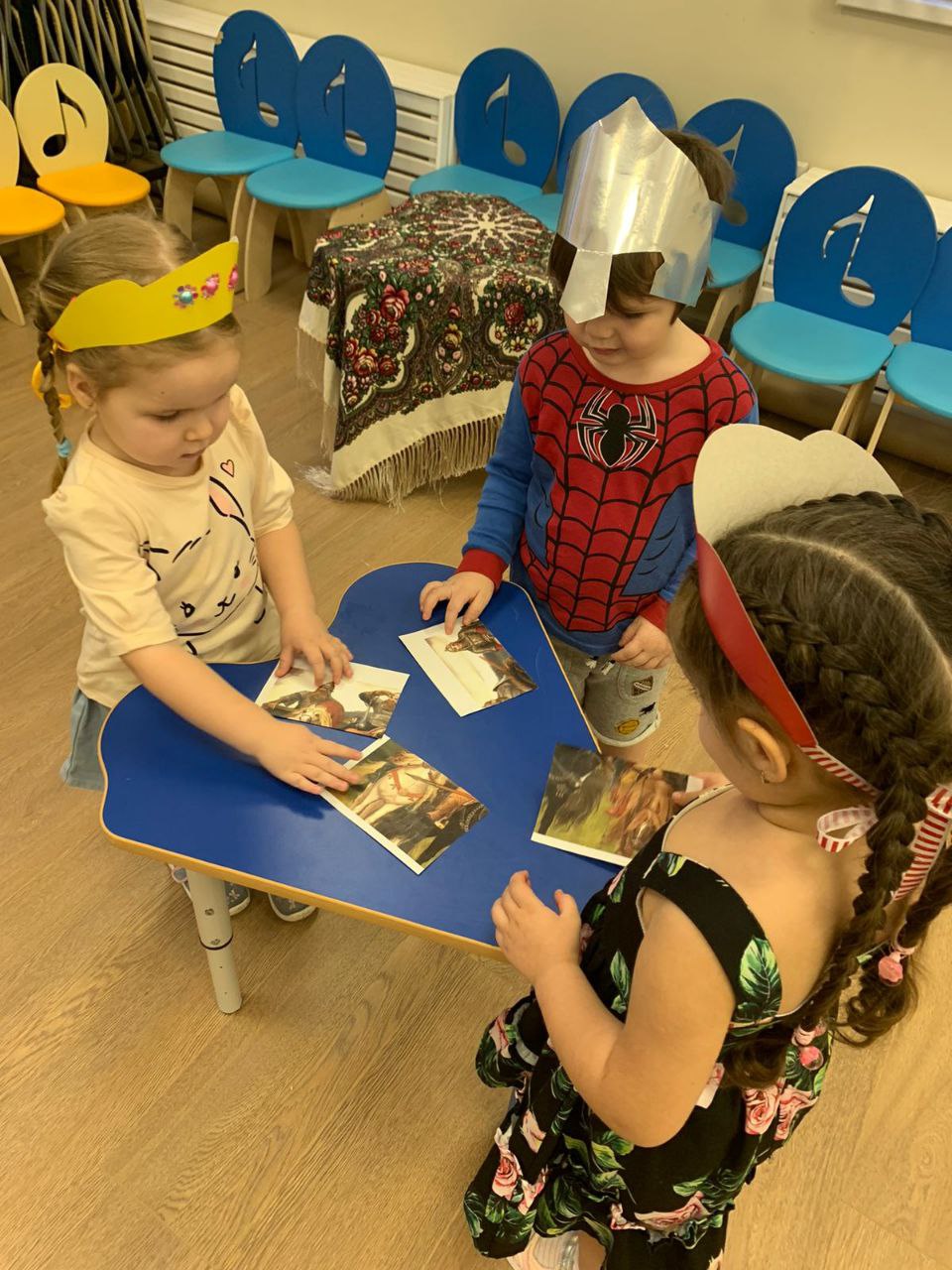 Ребята вместе прошли все испытания и вернули богатырям их богатырскую силу!
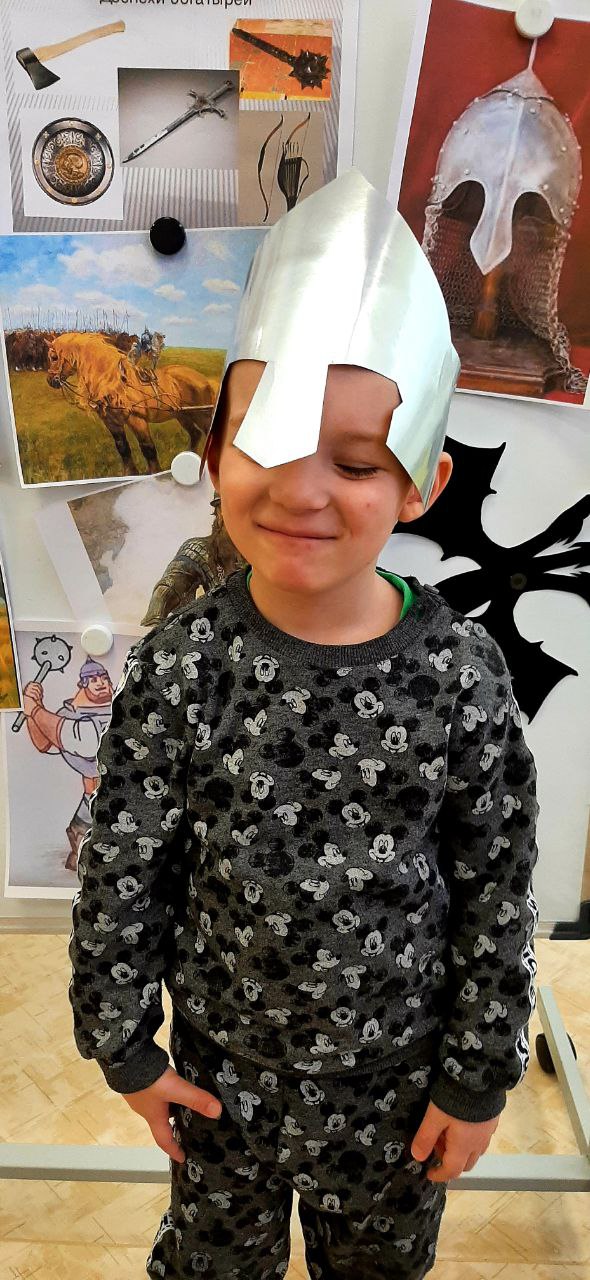 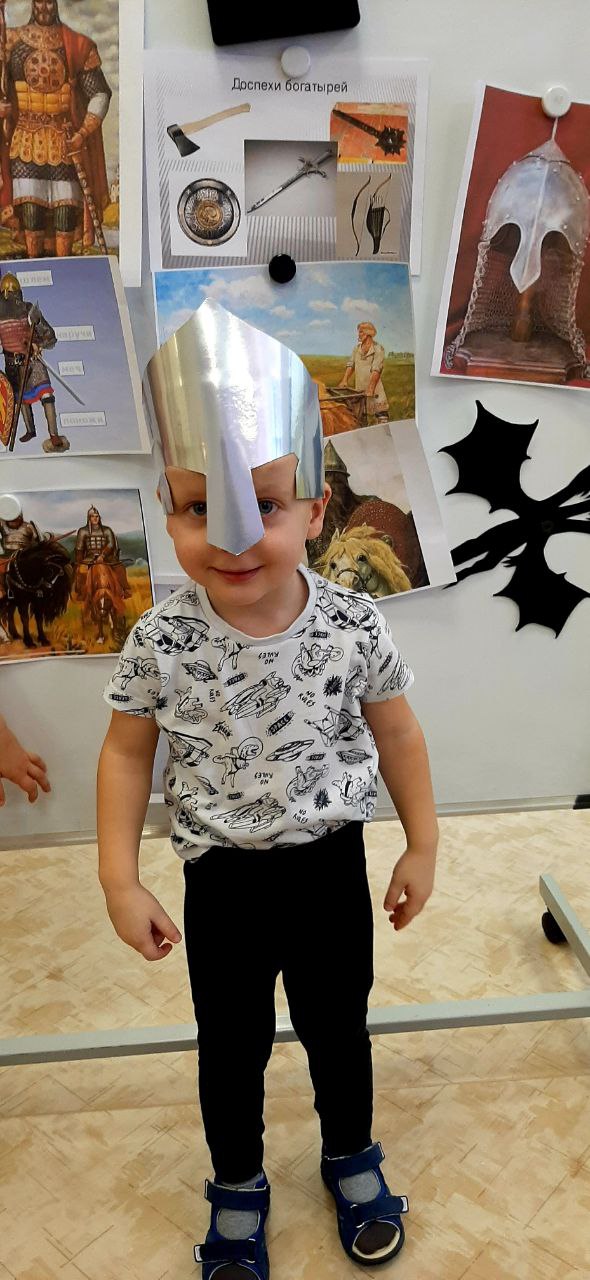 Ребята-молодцы!!!
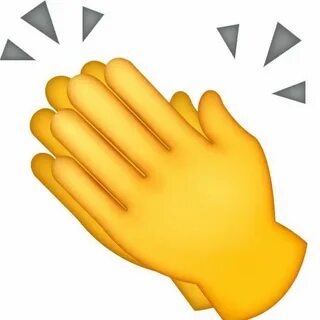 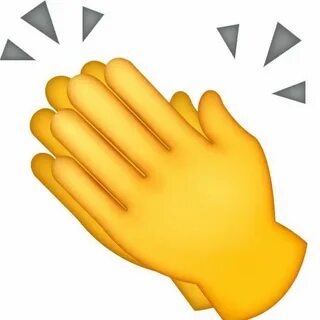